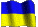 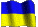 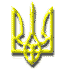 ДЕПАРТАМЕНТ  ОХОРОНИ  ЗДОРОВ’Я ДОНЕЦЬКОЇ  ОБЛАСНОЇ  ДЕРЖАВНОЇ  АДМІНІСТРАЦІЇПрофесійна підготовка лікарів, як основна складова якісної медичної допомоги
Начальник відділу лікувально-профілактичної допомоги дітям та матерям департаменту охорони здоровʼя Дорошенко С.А.
м. Краматорськ, 2019 рік
Рівень спеціального показника малюкової смертності на 1000 народжених живими  з вагою 500 г і більше
Професійний рівень лікарів являється основною складовою якісної медичної допомоги.

Післядипломне навчання лікарів  визначає професійний рівень фахівців та впливає на якість надання медичної допомоги в закладі.

Процес самовдосконалення не може відбуватися від дзвінка до дзвінка — лікар повинен навчатися постійно.

Саме від лікаря залежить здоров’я та життя пацієнта, тому актуальні професійні знання і компетенції лікаря є ключовими аспектами професії.
За даними Всесвітньої організації охорони здоров’я:
Рівень показника перинатальної смертності у новонароджених з низькою масою тіла при народженні (менше 1500 г) залежить, в основному, від стану здоров’я жінок до запліднення.

Високий рівень показника антенатальної гибелі плоду з вагою більше 1000 г свідчить про недоліки надання медичних послуг вагітним на рівні жіночих консультацій – плід, що в утробі матері досяг ваги 1000 г повинен бути народжений живим.

Високий рівень показника перинатальної смертності серед народжених з вагою 1500 г і більше обумовлений недоліками в наданні медичних послуг жінкам під час вагітності і пологів і новонародженим після народження:
інтранатальна гибель плоду плодів вагою 2500 г і більше свідчить про недоліки, що виникають під час пологів;
рівень постнатальної смертності новонародженим з масою тіла при народженні більше 1500 г залежить, в основному, від якості надання медичної допомоги в неонатологічних, педіатричних стаціонарах щодо виходжування здорових дітей та лікування хворих.
Види післядипломного навчання
.		Забезпеченість лікарями акушерами - гінекологами
Підвищення кваліфікації лікарямиз 2015 по  2019 рок, що працюють в пологових відділеннях та несуть чергування
131 (40,6 %) лікар 
працює в пологових відділеннях та чергує в пологових залах
70 (53%) лікарів 
підвищували свою кваліфікацію лише один раз на 5 років на  ПАЦ
28 (21%) лікарів
ПАЦ + ТУ, які не відносяться до актуальних акушерських питань та патологічних станів при вагітності та пологах
15 (11,5%) лікарів
 ПАЦ + ТУ, які  відносяться до актуальних акушерських питань та патологічних станів при вагітності та пологах
Проходження курсів в закладах вищої освіти з 2015 по 2019 роки
Всього187 курсів ПАЦ та ТУ
.
Харків - 6
Дніпро - 3
Запоріжжя -1
Київ – 9
ДНМУ МОЗ України 
 168 (90%)
Підготовка лікарів перинатальних центрів, що працюють в пологових відділеннях та несуть чергування
Підготовка лікарів перинатальних центрів та МТМО «Здоров’я дитини та жінки»
Території, де лікарі проходили лише курси ПАЦ
Великоновосілка
Волноваха
Лиман
Добропілля
Система професійного удосконалення лікарів, яка існувала раніше в більшій мірі не сприяла професійному росту, а лише надавала можливість отримання документу для проходження атестації. Як наслідок, навчання лікарів здебільшого припадало на останній рік перед процедурою атестації. Крім того стара система передбачала регламентований перелік видів навчання та не стимулювала лікарів вдосконалюватись.
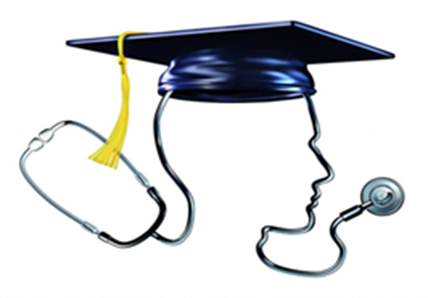 Атестація лікарів
Наказ МОЗ України від 19 грудня 1997 року № 359 «Про подальше удосконалення атестації лікарів»

Наказ МОЗ України від 02.10.2015 № 650 «Про внесення змін до Положення про порядок проведення атестації лікарів»

Наказ МОЗ України від 22.02.2019 № 446 «Деякі питання безперервного навчання лікарів».
Переваги наказу МОЗ України від 22.09.2019 № 446 «Деякі питання безперервного навчання лікарів»
надає свободу у виборі теми та форми навчання, 
 демонополізує освітні послуги вишів, 
дозволяє пристосовувати навчання до потреб конкретної медичної практики у конкретному лікувальному закладі,
вдосконалення професійних вмінь не лише від атестації до атестації, а впродовж усього періоду лікарської практики.

Очікуванні результати для ЗОЗ
забезпечить не тільки відповідну якість надання медичної допомоги, а й конкурентоспроможність закладу, що є актуальним в умовах автоматизації закладів у рамках реформи вторинного рівня медичної допомоги
Позиція МОЗ України
Кількість 200 пологів на рік є недостатньої, щоб лікарі підтримували потрібний рівень кваліфікації. За розрахунками ВООЗ, має бути мінімум 500 для того, аби пологи в закладі вважалися безпечними.
НСЗУ планує встановити нижчу межу - близько 300 пологів на рік, щоб отримати договір і фінансування у 2020, але у наступні роки цей поріг буде підвищуватися.
Вимоги до навантаження відповідно до рамкових вимог
до БЛІЛ першого та другого рівнів:
ЛІЛ першого рівня - не менше 400 пологів на рік;
ЛІЛ другого рівня - не менше 1500 пологів на рік, не менше 200 пологів на рік на 1 лікаря-акушера-гінеколога.
Кількість пологів у 2018 році та прогнозована кількість у 2019 році
Дякую за увагу!
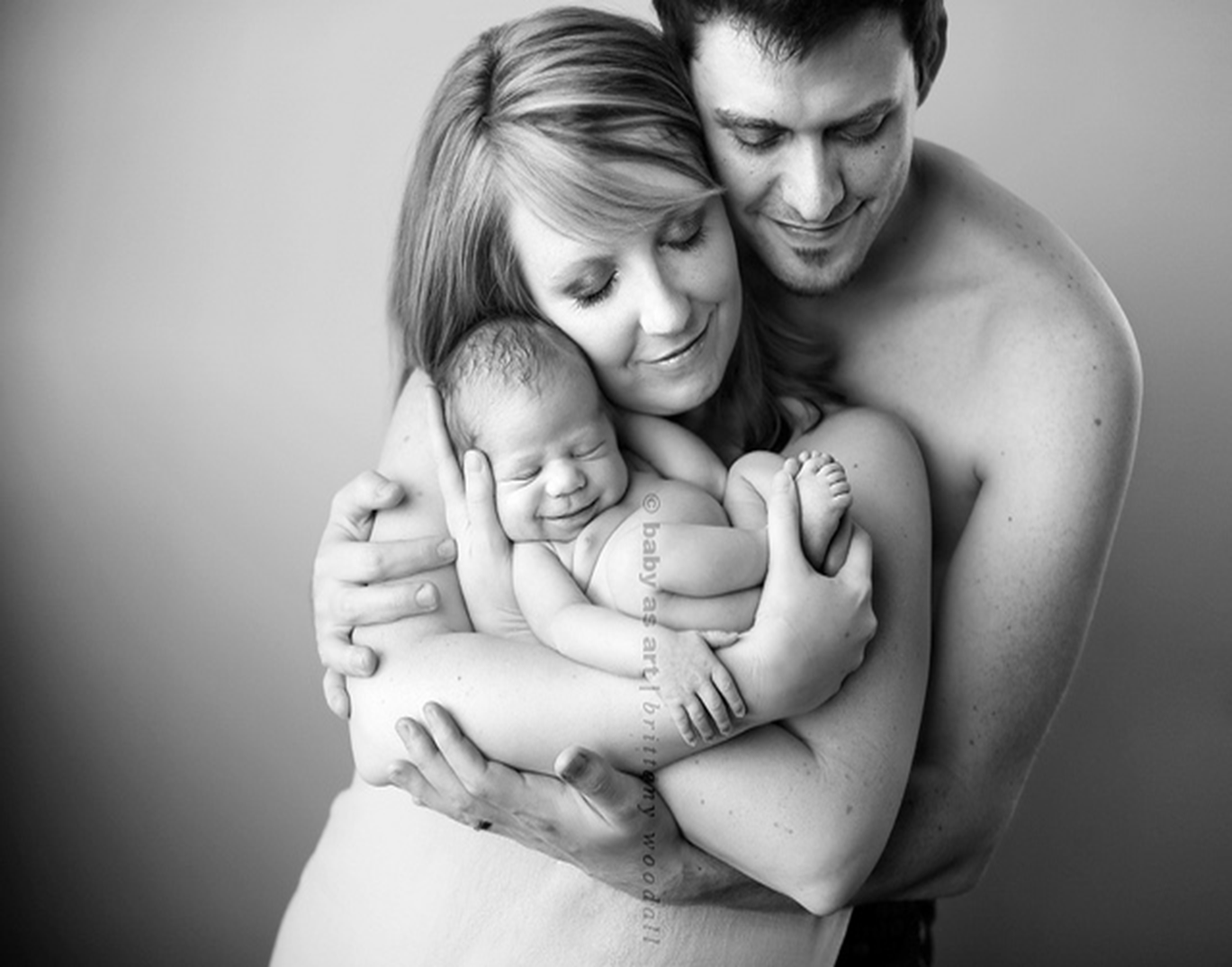